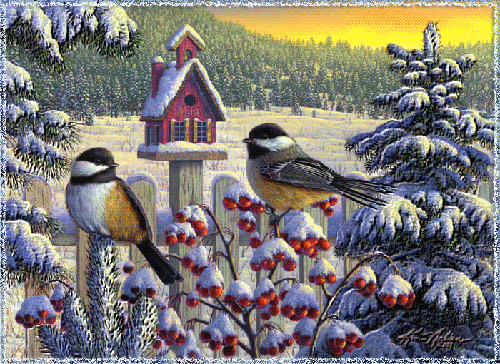 Синичка, 
голосистая певичка Интерактивная викторина для 4-7 классов
Автор:
Ольга Михайловна Степанова
учитель английского языка 
МБОУ «Цивильская СОШ №1 
имени Героя Советского Союза 
М.В. Силантьева»
города Цивильск 
Чувашской Республики
 2016
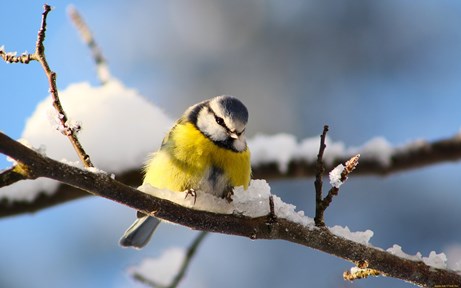 Спозаранок скачут птицы
По заснеженным ветвям –
Желтогрудые синицы
Прилетели
 в … к нам!
гости
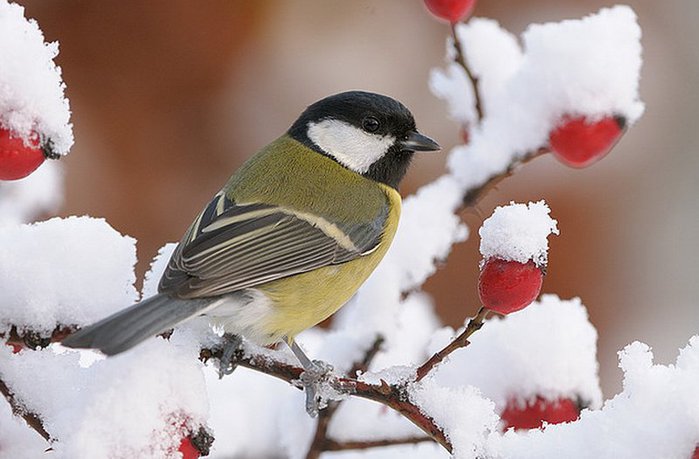 Весёлая синицаМорозов не боится.Даже в минус двадцать пятьЛюбит … распевать!
песни
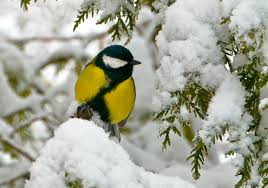 - Синица, синица,
Что тебе снится?
Зёрнышки, 
мошки,
Да хлебные … .
крошки
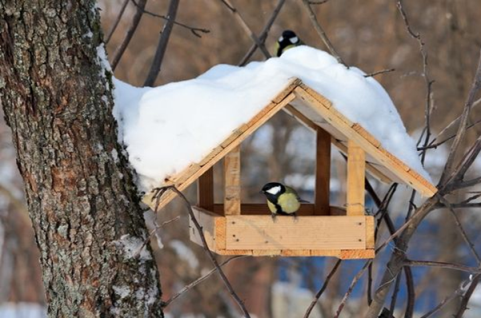 Скачет весело синица
И мороза не боится:
Нипочём ей холода,
Коль в кормушке есть … !
еда
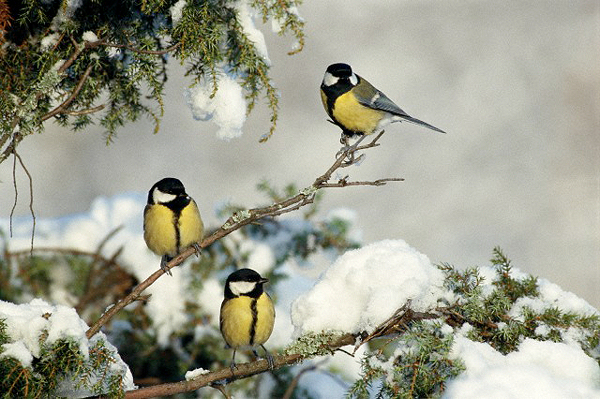 Нелегко зимою птицам,
Им  в морозы много бед.
Ждем вас, милые синицы,
Прилетайте на … .
обед
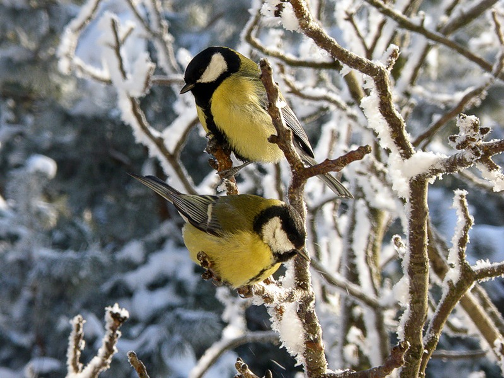 Морозы и метели
Синицам надоели!
И если спят синицы -
Синицам … снится!
лето
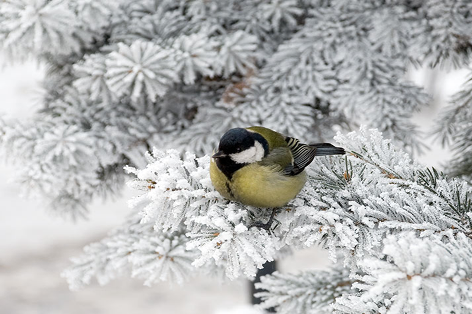 Посвисти еще, синичка,
Это добрая … :
Рано утром прилететь
У окошка посвистеть.
привычка
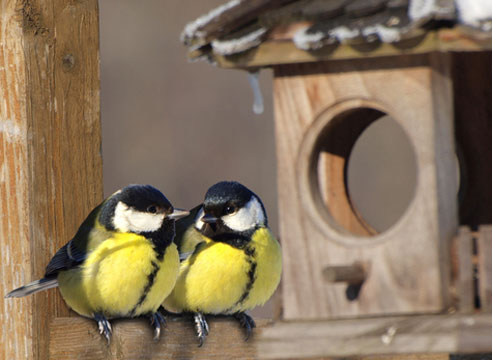 Зимою для синичек
Ни комарика, ни мушки.
Всюду только снег да снег.
Хорошо, что им кормушки
Сделал добрый … .
человек
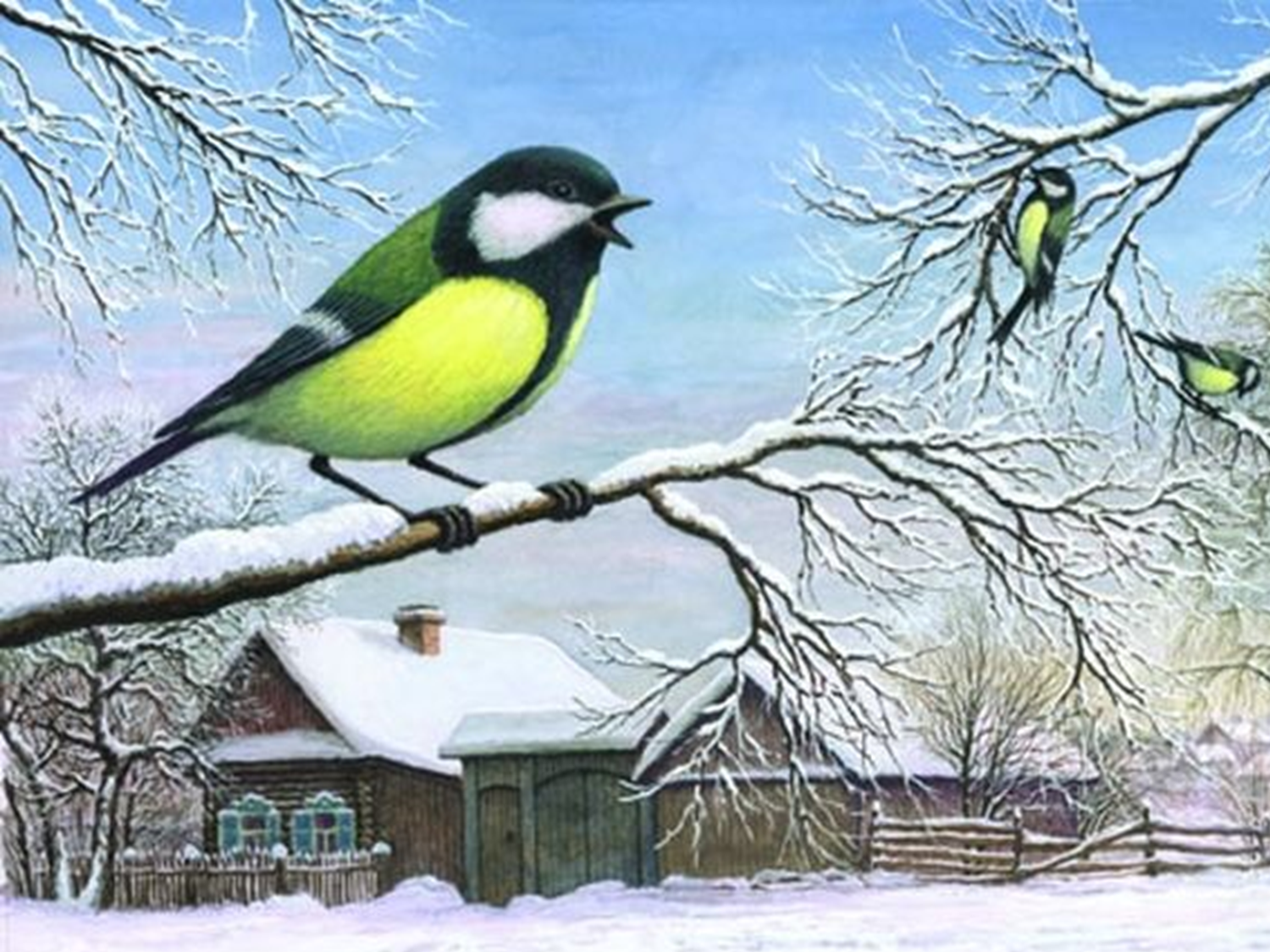 Хоть грозит он нам ненастьем,
Хоть зимы он нам пророк —
Дышит благодатным счастьем
Твой веселый … .
голосок
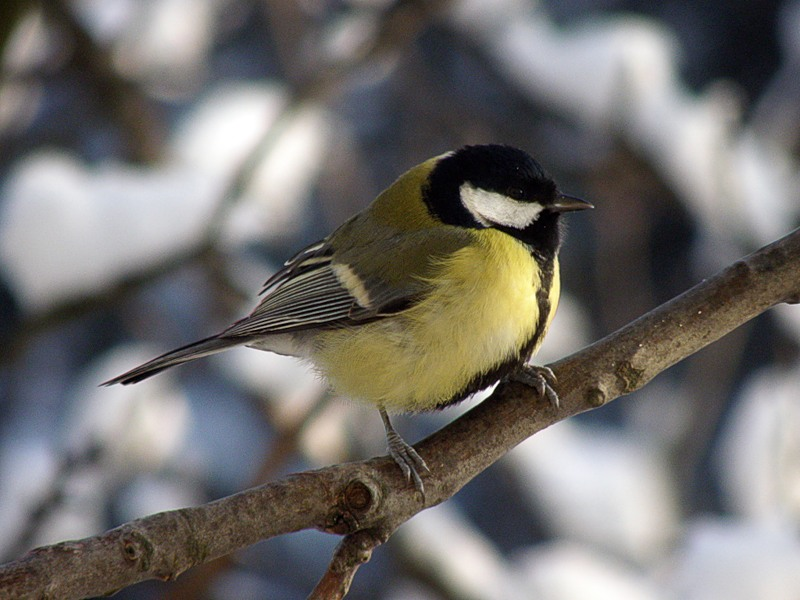 Счастье — в ладони синичка.
Прижми его крепче к себе!
Упустишь и вылетит птичка,
И не вернется к ... .
тебе
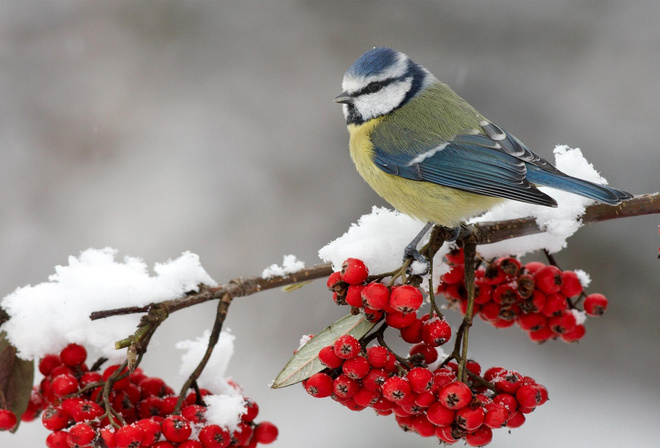 Спой мне песню, как синица
Тихо за морем жила;
Спой мне песню, как …
За водой поутру шла.
А.С. Пушкин
девица
Приучите птиц 
в мороз к своему окну, 
чтоб без песен 
не пришлось 
вам встречать весну…
Спасибо за участие 
в викторине!
Источник
http://neposed.net/kids-literature/detskie-stihi/stihi-priroda/stikhi-pro-ptits-rossii/stikhi-pro-sinitsu.html
http://www.numama.ru/blogs/kopilka-detskih-stihov/ctihi-pro-sinicu.html 
http://mamaschool.ru/stixi/stixi-pro-sinicu